Papiery wartościowe
Pojęcie papieru wartościowego
Papier wartościowy – dokument inkorporujący określone prawa majątkowe, realizacja tego prawa nie jest możliwa bez posiadania dokumentu; związek prawa z dokumentem jest na tyle silny, że rozporządzanie prawem następuje przez rozporządzenie dokumentem (prawo „podąża” za dokumentem)

Należy je odróżnić od występujących powszechnie w obrocie znaków na okaziciela i znaków legitymacyjnych. Znaki na okaziciela legitymują posiadacza do realizacji uprawnienia (np. bilety). Z kolei znaki legitymacyjne służą jako dowód określonego uprawnienia, nie przybierają one formy dokumentu (np. numerki w szatni). W wypadku utraty znaku legitymacyjnego dłużnik może uzależnić spełnienie świadczenia od wykazania uprawnienia do jego uzyskania.
Funkcje papierów wartościowych:
wyróżnia się funkcje ogólne papieru wartościowego – funkcja legitymacyjna i funkcja obiegowa
oraz funkcję szczegółowe, które są związane z określonym typem papierów wartościowych, wynikają one z roli papieru wartościowego w obrocie oraz odzwierciedlają istotę konkretnego typu papieru wartościowego
Funkcje papierów wartościowych:
płatnicza – umożliwiają bezgotówkowe rozliczanie się między przedsiębiorcami (czeki)
kredytowa – umożliwiają odroczenie płatności (weksle, obligacje)
gwarancyjna – zabezpiecza wykonanie zobowiązania (weksel)
inwestycyjna – umożliwiają lokowanie kapitału (nabywca) i są sposobem na pozyskanie środków (emitent)
ułatwienie obrotu towarem – papiery towarowe stanową potwierdzenie faktu oddania pod pieczę wystawcy papieru towarów przeznaczonych do obrotu handlowego i zobowiązują do ich wydania osobie legitymowanej z papieru wartościowego
Rodzaje papierów wartościowych
Ze względu na sposób wskazania osoby uprawnionej:
imienne – legitymują osobę imiennie wskazaną w treści dokumentu, przenoszone są przez przelew połączony z wydaniem dokumentu
na okaziciela – uprawniona jest każda osoba, która posiada dokument, a przeniesienie praw z tego dokumentu wymaga wydania tego dokumentu
na zlecenie – jako osobę uprawnioną wskazują osobę imiennie wskazaną w treści dokumentu, osoba ta może jednak wskazać jako uprawnioną inną osobę i niejako zlecić spełnienie świadczenia do jej rąk, przeniesienie praw z papieru następuje przez indos
Rodzaje papierów wartościowych
Ze względu na rodzaj inkorporowanego prawa:
inkorporujące wierzytelności – weksle, czeki, obligacje
inkorporujące prawa do rozporządzania towarem – konosomanty
inkorporujące prawa udziałowe – akcje
Ze względu na kryterium nośnika:
w formie dokumentu
zdematerializowane
Papiery wartościowe można także podzielić na:
konstytutywne – powstanie prawa inkorporowanego w dokumencie jest równoznaczne z wydaniem samego dokumentu
deklaratoryjne – ucieleśniające prawa, które powstały wcześniej
WEKSLE
ustawa z dnia 28 kwietnia 1936 roku – Prawo wekslowe
(z nm. Wechsel 'zmiana') – rodzaj papieru wartościowego o określonej przez prawo wekslowe formie, charakteryzujący się tym, że złożenie na nim podpisu stanowi podstawę i przyczynę zobowiązania wekslowego podpisującego 
należy do papierów wartościowych na zlecenie, inkorporujących wierzytelność pieniężną
występuje w dwóch zasadniczych postaciach – weksel trasowany i weksel własny
WEKSLE - funkcje
Płatnicza - weksel może być wręczany zamiast zapłaty przy zakupie towarów i usług.
Kredytowa - funkcja wyraża się w odroczonym terminie płatności weksla.
Obiegowa - funkcja ta związana jest z możliwością nieograniczonego przenoszenia praw wekslowych z jednej strony na drugą przez indos; w związku z tym ten sam weksel może być wręczony jako zapłata w wielu transakcjach
Gwarancyjna - polega na zabezpieczeniu zapłaty weksla przez wszystkie osoby podpisane na wekslu
Refinansowa - weksel może być złożony do dyskonta w banku przed terminem płatności
ZOBOWIĄZANIE WEKSLOWE
ma charakter abstrakcyjny, tj. oderwane od istnienia przyczyny (causa)
obowiązek zapłaty sumy wekslowej jest niezależny od istnienia i ważności zobowiązania podstawowego
bezwarunkowe, tj. dłużnik zobowiązuje się do zapłaty bez względu na inne okoliczności, które mogą zaistnieć
posiadanie dokumentu weksla jest okolicznością warunkująca istnienie uprawnień wynikających z weksla
WEKSLE - rodzaje
WEKSEL TRASOWANY – wystawca wskazuje kto ma zapłacić za 	weksel i na czyją rzecz
WEKSEL WŁASNY (SOLA) – „zapłacę za ten weksel na zlecenie….”
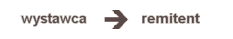 WEKSE WŁASNY
Papier wartościowy spełniający wymogi określone w przepisach prawa wekslowego, zawierający bezwarunkowe przyrzeczenie wystawcy weksla do zapłaty sumy pieniężnej w oznaczonym miejscu i czasie. Wystawca weksla własnego jest jednocześnie jego akceptantem.

Treścią weksla własnego, zamiast polecenia zapłaty oznaczonej sumy pieniężnej (jak w przypadku weksla trasowanego) jest bezwarunkowe przyrzeczenie zapłaty sumy wekslowej przez wystawcę weksla.
WEKSEL WŁASNY
Art. 101. Weksel własny zawiera:
	1)	nazwę "weksel" w samym tekście dokumentu, w języku, w jakim go wystawiono;
	2)	przyrzeczenie bezwarunkowe zapłacenia oznaczonej sumy pieniężnej;
	3)	oznaczenie terminu płatności;
	4)	oznaczenie miejsca płatności;
	5)	nazwisko osoby, na której rzecz lub na której zlecenie zapłata ma być dokonana;
	6)	oznaczenie daty i miejsca wystawienia wekslu;
	7)	podpis wystawcy wekslu.
WEKSLE IN BLANCO
celowo nieuzupełniony w chwili wystawienia, tj. nie został wypełniony całkowicie lub nie posiada niektórych cech, które Prawo wekslowe wymaga dla ważności weksla (np. suma wekslowa)
powinien zawierać podpis któregokolwiek z dłużników wekslowych (wystawcy, akceptanta, poręczyciela), złożony w zamiarze zobowiązania się wekslowo; 
niezupełność treści weksla nie może być niezamierzona (w przeciwnym razie jest to weksel nieważny)
z chwilą uzupełnienia staje się on wekslem zwykłym
WEKSEL TRASOWANY
Papier wartościowy spełniający wymogi określone Prawem wekslowym, zawierający skierowane przez wystawcę weksla do trasata bezwarunkowe polecenie zapłaty określonej sumy pieniężnej osobie która wykazała nieprzerwany szereg indosów, w terminie płatności w oznaczonym miejscu i czasie. W wypadku, gdy wystawca weksla jest jednocześnie trasatem weksel nosi nazwę weksla trasowano-własnego.
WEKSEL TRASOWANY
Weksel trasowany powinien zawierać następujące elementy:
nazwę "weksel" w treści dokumentu w jeżyku w jakim go wystawiono;
bezwarunkowe polecenie zapłacenia oznaczonej sumy pieniężnej;
nazwisko trasata;
oznaczenie terminu i miejsca płatności (w braku ich oznaczenia uznaje się, że weksel jest płatny za okazaniem w miejscu wymienionym obok nazwiska trasata);
nazwisko osoby na której rzecz lub na której zlecenie ma być dokonana płatność;
oznaczenie daty i miejsca wystawienia weksla; 
podpis wystawcy weksla
WEKSEL TRASOWANY
samo wskazanie określonej osoby jako zobowiązanego do zapłaty nie powoduje powstania wobec niego roszczenia
weksel taki musi być zaakceptowany przez trasata, akcept polega na złożeniu podpisu, zwyczajowo po lewej stronie weksla
przy podpisie można dodać słowo akceptuję lub inne równoważne
odmowa przyjęcia weksla przez trasata skutkuje protestem - konieczność jego dokonania zachodzi wyłącznie w wekslu trasowanym nie zawierającym klauzuli „bez protestu”, w przypadku gdy wskazany przez wystawcę w wekslu trasat odmówi przyjęcia weksla (podpisania się jako główny dłużnik); w takim przypadku protest jest warunkiem koniecznym do możliwości dochodzenia roszczenia od wystawcy, tudzież od indosantów
protest wekslowy sporządza notariusz
Poszukiwanie zwrotne (regres)
Posiadacz weksla może wykonywać zwrotne poszukiwanie przeciw indosantom, wystawcy lub innym dłużnikom wekslowym:
po terminie płatności, jeżeli zapłata nie nastąpiła,
przed terminem płatności: 
jeżeli odmówiono przyjęcia w całości lub w części;
jeżeli otwarto postępowanie restrukturyzacyjne albo jeżeli ogłoszono upadłość trasata bez względu, czy weksel przyjął, czy nie, albo jeżeli trasat zaprzestał płacenia długów, choćby to zaprzestanie nie zostało stwierdzone orzeczeniem sądowym, lub też jeżeli przeprowadzono bezskutecznie egzekucję z jego majątku; 
jeżeli otwarto postępowanie restrukturyzacyjne albo jeżeli ogłoszono upadłość wystawcy wekslu, co do którego istnieje zakaz przedstawienia do przyjęcia. 

Warunkiem, bez którego zwrotne poszukiwanie nie może dojść do skutku jest dokonanie protestu wekslowego, chyba że na wekslu widnieje klauzula „bez protestu”, która zwalnia z tego obowiązku.
DEKLARACJA WEKSLOWA
dokument wystawiany z wekslem in blanco, który opisuje treść porozumienia pomiędzy wystawcą weksla a jego remitentem (np. warunki, od których spełnienia uzależnione jest uprawnienie wypełnienia weksla; kwota, na którą weksel może być wystawiony; terminu płatności, jakim weksel może być opatrzony)
określa sposób wypełnienia weksla in blanco
nie jest warunkiem ważności samego weksla
brak pisemnego porozumienia w przedmiocie uzupełnienia weksla in blanco oznacza, że wystawca upoważnił remitenta do uzupełnienia weksla według jego uznania
KLAUZULE WEKSLOWE
Bez protestu (bez kosztów) – zwalnia z obowiązku zaprotestowania weksla;
Bez obligu – w wekslu trasowanym zwalnia z odpowiedzialności za przyjęcie;
Nie na zlecenie – tworzy tzw. rekta – weksel, którego nie można indosować, a tylko przenieść prawa z niego ze skutkiem przelewu
Poręczenie wekslowe (awal)
jest zabezpieczeniem zapłaty weksla
poręczycielem wekslowym może być osoba trzecia, która nie uczestniczyła dotychczas w stosunku wekslowym, ale również osoba już podpisana na wekslu (z oczywistych powodów nie może to być akceptant)
poręczenie umieszcza się na samym dokumencie wekslowym albo na tzw. przedłużku
można użyć następujących zwrotów: „poręczam”, „per awal”, „gwarantuje”, inne równoważne
poręczenie powinno wskazywać za kogo zostało udzielone i opatrzone podpisem poręczyciela
w razie braku wskazania osoby, za którą poręczono (awalata) uważa się, że poręczenia udzielono za wystawcę weksla
Poręczenie wekslowe (awal)
sam podpis na przedniej stronie weksla uważa się za udzielenie poręczenia, z wyjątkiem sytuacji gdy jest to podpis wystawcy lub trasata
wskutek udzielenia poręczenia wekslowego poręczyciel staje się dłużnikiem wekslowym i ponosi odpowiedzialność tak samo jak ten za kogo poręczył
zobowiązanie poręczyciela jest ważne, chociażby zobowiązanie, za które poręcza było nieważne z jakiejkolwiek przyczyny, z wyjątkiem wad formalnych
poręczyciel wekslowy, który zapłacił weksel, nabywa prawa wynikające z weksla przeciw osobie, za którą poręczył
Poręczenie wekslowe a poręcznie w K.C.
awal jest instytucją prawa wekslowego i nie może być utożsamiany z poręczeniem cywilnym z art. 876-887 k.c.
inna forma: awal zawsze na wekslu, a poręczenie cywilne to pisemne oświadczenie poręczyciela
ograniczona akcesoryjność awalu – jest ważny nawet gdy zobowiązanie wekslowe jest nieważne
awal jest bezwarunkowy
jego przedmiotem jest zawsze oznaczona suma pieniężna
INDOS
pisemne oświadczenie umieszczone na papierze wartościowym na zlecenie i zawierające co najmniej podpis zbywającego, oznaczające przeniesienie praw na inna osobę (art. 921 § 2 9 k.c.)
powinien być bezwarunkowy (warunki uważa się za niezapisane) i przenosić całość praw z weksla (indos częściowy jest nieważny)
oświadczenie jest składane na grzbiecie weksla albo na przedłużku
indosatariusz może wykonywać wszelkie prawa z weksla, a „osoby, przeciw którym dochodzi się praw z weksla, nie mogą wobec posiadacza zasłaniać się zarzutami, opartymi na swych stosunkach osobistych z wystawcą lub z posiadaczami poprzednimi” (art. 17 Prawa wekslowego)
Formy indosu:
pełny (imienny) – ze wskazaniem indosatariusza
in blanco – bez wskazania indosatariusza. 
na okaziciela – określa indosatariusza, jako okaziciela.
PŁATNOŚĆ WEKSLA
Art. 33. Weksel może być płatny:
za okazaniem;
w pewien czas po okazaniu;
w pewien czas po dacie;
w oznaczonym dniu.
Weksle z innymi terminami płatności lub z kilku następującymi po sobie terminami są nieważne.
PRZEDAWNIENIE
Art. 70

Roszczenia wekslowe przeciw akceptantowi ulegają przedawnieniu z upływem 3 lat od dnia płatności wekslu
Roszczenia posiadacza weksla przeciw indosantom i wystawcy ulegają przedawnieniu z upływem roku od dnia protestu, a w przypadku zastrzeżenia "bez kosztów" - od dnia płatności.
Roszczenia indosantów między sobą i przeciw wystawcy ulegają przedawnieniu z upływem 6 miesięcy od dnia, w którym indosant wykupił weksel albo w którym sam został pociągnięty do odpowiedzialności sądowej
DOCHODZENIE ROSZCZEŃ Z WEKSLA
Pozew wniesiony przez wierzyciela wekslowego może zostać rozpoznany w postępowaniu nakazowym jeżeli powód zgłosi wniosek o wydanie nakazu zapłaty w tym postępowaniu. Sąd orzeka wówczas na posiedzeniu niejawnym bez udziału stron i przeprowadzania rozprawy i opiera się jedynie na złożonym pozwie oraz załączonym do niego oryginalnym wekslu. W razie złożenia ważnego weksla sąd wydaje nakaz zapłaty przesyłając go wierzycielowi oraz dłużnikowi. W nakazie zapłaty wyznaczony jest dwutygodniowy termin na zapłatę sumy wekslowej bądź na wniesienie przeciwko niemu zarzutów. Niezależnie od działań dłużnika, po dwóch tygodniach nakaz zapłaty staje się wykonalny i może być przedmiotem egzekucji komorniczej po nadaniu klauzuli wykonalności, a więc ma moc tytułu egzekucyjnego. Ponadto nakaz zapłaty od chwili wydania stanowi tytuł zabezpieczenia, będący podstawą dla prowadzenia przez komornika postępowania zabezpieczającego.
CZEKI
ustawa z dnia 28 kwietnia 1936 r. Prawo czekowe 
czek jest pisemnym, wystawionym w określonej przez prawo formie, poleceniem zapłaty
konstrukcja czeku podobnie jak weksla opiera się na konstrukcji przekazu
czek stanowi polecenie skierowane do przekazanego (trasata banku), do dokonania zapłaty sumy pieniężnej z rachunku wystawcy czeku na rzecz odbiorcy przekazu (uprawnionego z czeku)
czek spełnia głównie funkcję płatniczą
KONSTRUKCJA CZEKU
nazwa „czek” w tekście dokumentu
polecenie bezwarunkowej zapłaty oznaczonej sumy pieniężnej
nazwisko osoby, która ma zapłacić (trasata)
oznaczenie miejsca płatności – w braku osobnego oznaczenia – miejsce wymienione obok nazwiska trasata uważa się za miejsce płatności; jeżeli obok nazwiska trasata wymienionych jest kilka miejsc, czek jest płatny w miejscu wymienionym w pierwszej kolejności
oznaczenie daty i miejsca wystawienia – czek, w którym nie oznaczono miejsca wystawienia, uważa się za wystawiony w miejscu podanym obok nazwiska wystawcy
podpis wystawcy weksla
Porównanie weksli i czeków - podobieństwa
papiery wartościowe inkorporujące wierzytelności pieniężne
oba zawierają bezwarunkowe polecenie zapłaty określonej sumy pieniężnej
podobnie zasady w zakresie przenoszenia czeków przez indos
zasada samodzielności podpisów
podobne zasady w zakresie odpowiedzialności wystawcy weksla i czeku, indosanta, poręczyciela
Porównanie weksli i czeków -różnice
czek pełni głównie funkcję rozliczeniowo-płatniczą, zaś weksel kredytową
czek jest płatny za okazaniem
czek, przedstawiony do zapłaty przed dniem wskazanym jako data  wystawienia jest płatny w dniu przedstawienia
Stosunkowo krótkie terminy do przedstawienia czeku
    - 10 dni – ten sam kraj 
    - 20 lub 70 dni – wystawiony w innym kraju, niż ten w którym jest płatny
trasantem jest wyłącznie bank
nie podlega przyjęciu
odmowa zapłaty musi być stwierdzona przez oświadczenie trasata (warunek zwrotnego poszukiwania)
czek może zostać odwołany
może być wystawiony na okaziciela
Rodzaje czeków:
czek gotówkowy 
czek zakreślony – może być zapłacony tylko do rąk określonej osoby
czek rozrachunkowy- wystawca lub posiadacz zabraniają zapłaty czeku w gotowce poprzez zamieszczenie na dokumencie zastrzeżenia „przelać na rachunek” lub inny równoważny; może on być zatem użyty jedynie do rozrachunku księgowego, który ma skutki zapłaty
OBLIGACJE
ustawa z dnia 15 stycznia 2015 roku o obligacjach
obligacje należą do tzw. dłużnych papierów wartościowych, pełnią funkcję lokacyjno-pożyczkową
obligacja – papier wartościowy emitowany w serii, czyli reprezentujące prawa majątkowe podzielone na określoną liczbę równych jednostek, w którym emitent stwierdza, że jest dłużnikiem wierzyciela obligacji (obligatariusza) i zobowiązuje się wobec niego do spełnienia określonego świadczenia
prawa i obowiązki emitenta i obligatariusza oraz świadczenia wynikające z obligacji, a także sposób ich realizacji określają warunki emisji
obligacje mogą mieć formę zdematerializowaną – prawa z obligacji powstają z chwilą dokonania zapisu w ewidencji prowadzonej przez Krajowy Depozyt Papierów Wartościowych, firmę inwestycyjną lub bank
Rodzaje obligacji
obligacje imienne i na okaziciela
obligacje ucieleśniające wierzytelności pieniężne/niepieniężne/mieszane
obligacje o stałej/zmiennej/zerowej stopie oprocentowania
Średnio-, krótko- i długoterminowe
krajowe i zagraniczne
skarbowe/komunalne/przedsiębiorstw
obligacje partycypacyjne
obligacje z prawem pierwszeństwa
obligacje przychodowe
Obligacje mogą emitować:
1) osoby prawne, w tym osoby prawne mające siedzibę poza terytorium Rzeczypospolitej Polskiej: prowadzące działalność gospodarczą lub utworzone wyłącznie w celu przeprowadzenia emisji obligacji, 
2) osoby prawne upoważnione do emisji obligacji na podstawie odrębnych ustaw,
3) spółki komandytowo-akcyjne,
4) spółdzielcze kasy oszczędnościowo-kredytowe oraz Krajowa Spółdzielcza Kasa Oszczędnościowo-Kredytowa,
5) gminy, powiaty oraz województwa, zwane dalej "jednostkami samorządu terytorialnego", a także związki tych jednostek oraz jednostki władz regionalnych lub lokalnych innego niż Rzeczpospolita Polska państwa członkowskiego Unii Europejskiej, 
6) instytucje finansowe, których członkiem jest Rzeczpospolita Polska lub Narodowy Bank Polski, lub przynajmniej jedno z państw należących do Organizacji Współpracy Gospodarczej i Rozwoju (OECD), lub bank centralny takiego państwa, lub instytucje, z którymi Rzeczpospolita Polska zawarła umowy regulujące działalność takich instytucji na terenie Rzeczypospolitej Polskiej i zawierające stosowne postanowienia dotyczące emisji obligacji
WARUNKI EMISJI
Warunki emisji zawierają w szczególności:
1) rodzaj obligacji;
2) oznaczenie emitenta, w tym jego nazwę (firmę) i siedzibę, a w przypadku emitenta podlegającego obowiązkowi wpisu do rejestru dodatkowo numer wpisu do rejestru;
3) wskazanie adresu strony internetowej emitenta;
4) wskazanie decyzji emitenta o emisji, a w przypadku emitenta mającego siedzibę poza terytorium Rzeczypospolitej Polskiej dodatkowo oświadczenie o posiadaniu uprawnień do emitowania obligacji zgodnie z właściwym dla niego prawem;
5) wartość nominalną i maksymalną liczbę obligacji proponowanych do nabycia;
6) opis świadczeń emitenta wynikających z obligacji, wysokość tych świadczeń lub sposób, w jaki będzie ustalana, oraz termin, miejsce i sposób ich spełniania, a w przypadku obligacji niemających postaci dokumentu dodatkowo określenie dni, według których ustala się uprawnionych do świadczeń;
7) informację o ustanowionych lub planowanych do ustanowienia zabezpieczeniach wierzytelności wynikających z obligacji albo braku zabezpieczenia;
8) miejsce i datę sporządzenia warunków emisji;
9) podpisy osób upoważnionych do zaciągania zobowiązań w imieniu emitenta.
AKCJE
akcja jest to papier wartościowy inny niż wierzycielski, który inkorporuje prawa udziałowe
akcja może być także rozumiana jako ułamek kapitału zakładowego lub ogół praw i obowiązków akcjonariusza
stanowi formę kapitałowego finansowania działalności spółki (w odróżnieniu od kredytu, obligacji, pożyczki, leasingu):
brak oprocentowania;
brak obowiązku zwrotu w czasie trwania spółki;
stanowi formę inwestowania dla akcjonariusza (w obrocie wtórnym);
przy akcjonariacie pracowniczym – forma motywacyjna;
umożliwia przejęcie przedsiębiorstwa spółki
Prawa inkorporowane w AKCJI
KORPORACYJNE
prawo głosu;
prawo do udziału w walnym zgromadzeniu;
prawo zaskarżania uchwał;
prawo żądania zwołania walnego zgromadzenia i umieszczenia spraw w porządku obrad;
prawo do informacji oraz przeglądania listy akcjonariuszy;
prawo żądania głosowania oddzielnymi grup
Prawa inkorporowane w AKCJI
MAJĄTKOWE
prawo do udziału w zysku (dywidenda);
prawo poboru akcji;
prawo do udziału w majątku pozostałym po likwidacji;
prawo żądania wynagrodzenia za powtarzające się świadczenia niepieniężne (gdy zostało przyznane);
pozostałe uprawnienia do żądania zapłaty, np. wynagrodzenia przy squeeze – out, żądania odpłatnego odkupu
Prawa inkorporowane w AKCJI
Akcja jest niepodzielna, może jednak przysługiwać kilku osobom wspólnie (udział w prawach z akcji)
Co do zasady prawa z akcji nie podlegają rozszczepieniu, a więc nie można zbywać ich odrębnie (możliwość zbycia tylko ogółu praw poprzez zbycie akcji)
Prawa mniejszości:
prawo żądania wyboru rady nadzorczej oddzielnymi grupami – 20% akcjonariuszy;
prawo żądania zwołania walnego zgromadzenia i umieszczenia w porządku obrad poszczególnych spraw – 5% akcjonariuszy;
prawo żądania odkupu akcji stanowiących nie mniej, niż 5% kapitału zakładowego
DOKUMENT AKCJI
§ 1. Dokument akcji powinien być sporządzony na piśmie i zawierać następujące dane:1) firmę, siedzibę i adres spółki;2) oznaczenie sądu rejestrowego i numer, pod którym spółka jest wpisana do rejestru;3) datę zarejestrowania spółki i wystawienia akcji;4) wartość nominalną, serię i numer, rodzaj danej akcji i uprawnienia szczególne z akcji;5) wysokość dokonanej wpłaty w przypadku akcji imiennych;6) ograniczenia co do rozporządzania akcją;7) postanowienia statutu o związanych z akcją obowiązkach wobec spółki.§ 2. Dokument akcji powinien być opatrzony pieczęcią spółki oraz podpisem zarządu. Podpis może być mechanicznie odtwarzany. § 3. Statut może przewidywać dodatkowe postanowienia dotyczące treści dokumentu akcji oraz jego formy.§ 4. Naruszenie przepisów § 1 pkt 1, 2 i 4 lub § 2 powoduje nieważność dokumentuakcji.
Rodzaje AKCJI
Akcje zwykłe lub uprzywilejowane (co do prawa głosu, dywidendy, podziału majątku uzyskanego z likwidacji)
Akcje nieme – szczególny rodzaj akcji uprzywilejowanych, brak prawa głosu, lecz uprzywilejowanie co do dywidendy (bez limitu 150%)
Złota akcja – akcja, która wiąże się ze szczególnymi przywilejami, dająca wpływ na strategiczne decyzje w spółce, w dobie prywatyzacji związana była  z uprzywilejowaniem Państwa; niedopuszczalnym jest prawo veta w sprawach ustawowo zastrzeżonych dla walnego zgromadzenia i naruszających zasadę równouprawnienia akcjonariuszy, niedopuszczalne jest prawo indywidulanej kontroli, dopuszczalne jest z kolei uprawnienie do powoływania i odwoływania członków zarządu/rady nadzdorczej
Rodzaje AKCJI
gotówkowe – nabywane za pieniądze
aportowe – nabywane za środki niepieniężne wnoszone do spółki, muszą być imienne, nie mogą być zbywane do czasu zatwierdzenia przez WZA sprawozdania finansowego
akcje winkulowane - to akcje o wyłącznej możliwości zbytu, ograniczenie to nie jest jednak absolutne, może bowiem trwać maksymalnie do 5 lat od chwili podpisania umowy między akcjonariuszem a spółką, co ważne, umowa taka wywiera skutki tylko między jej stronami – tym samym zbycie takiej akcji osobie trzeciej będzie skuteczne i ważne, a akcjonariusz może zostać pociągnięty jedynie do odpowiedzialności odszkodowawczej względem spółki
akcje własne – są to akcje zwykłe spółki akcyjnej wchodzące w skład jej kapitału zakładowego, lecz nie będące w obiegu (tzn. w posiadaniu zewnętrznych inwestorów), co do zasady KSH zakazuje nabywania akcji własnych, ale przewiduje w tym zakresie szereg wyjątków
Rodzaje AKCJI
imienne – uprawnionym z akcji jest osoba imiennie wskazana w treści dokumentu
na okaziciela - uprawnionym z tych akcji jest każdy, kto posiada dokument akcji, nie zaś określona osoba; nie można ograniczyć zbywalności tych akcji, stąd akcje na okaziciela w porównaniu z akcjami imiennymi zapewniają swobodny obrót nimi. Akcje na okaziciela można zbyć bez odrębnej umowy, przez wręczenie dokumentu akcyjnego. 
gratisowe - akcje wydawane przez spółkę w przypadku podjęcia uchwały o podwyższeniu kapitału zakładowego pokrywanego albo z funduszu zapasowego albo z rezerwowego
Świadectwa tymczasowe
imienne świadectwa tymczasowe są papierami wartościowymi  inkorporującymi prawa udziałowe w spółce akcyjnej, inkorporuje te same prawa co akcja
jest to dokument zawsze imienny
wydawany w celu potwierdzenia częściowej wpłaty na akcje
akcje na okaziciela wydawane są dopiero po całkowitym ich opłaceniu
każdorazowa wpłata na akcje musi być uwidoczniona na dokumencie świadectwa
przeniesienie praw ze świadectwa następuje przez pisemne oświadczenie na świadectwie tymczasowym lub w osobnym dokumencie oraz wymaga przeniesienia posiadania
Warranty subskrypcyjne
odrębny rodzaj papierów wartościowych ale związany bezpośrednio z emisją akcji
wykorzystywane przy podwyższeniu kapitału zakładowego w ramach kapitału docelowego lub warunkowego podwyższenia kapitału zakładowego
inkorporują wierzytelność niepieniężną – ucieleśnia prawo zapisu na akcje nowej emisji lub uprawnia do objęcia akcji nowej emisji (w zależności od trybu podwyższenia kapitału zakładowego)
wiążą się ściśle z pozbawieniem prawa poboru dotychczasowych akcjonariuszy
mogą być imienne i na okaziciela, mogą mieć także formę zdematerializowaną
podobne do obligacji z prawem pierwszeństwa
Świadectwa użytkowe
papier wartościowy imienny lub na okaziciela
wydawany w zamian za umorzone akcje, jeżeli dopuszcza to statut
 nie daje żadnych praw korporacyjnych, a wyłącznie prawo obligacyjne do: udziału w dywidendzie i majątku spółki 
najczęściej wydawane są przy umorzeniu akcji bez wynagrodzenia